Long Island Population Health Improvement Project(LIPHIP)
January 14, 2016
2016 Meeting Dates
Please let us know if you did not receive meeting invites via Outlook
Date Change for May Meeting
Adelphi Care Coordination Conference
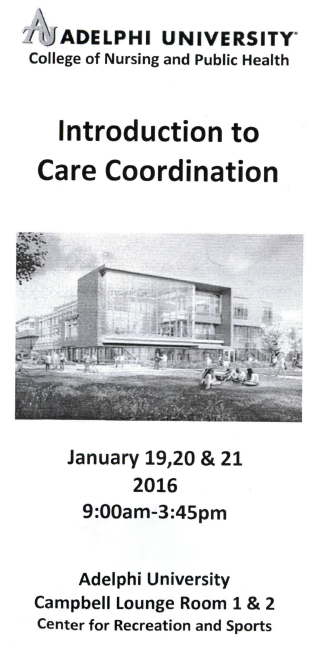 January 19-21, 2016
Interactive program designed for Registered Nurses who are interested in or new to care coordination roles
12 Contact Hours
LIHC/PHIP Updates
Academic Partners
PHIP Public Health Intern Academic Project
Plan for Engaging Medical Students
Suffolk County Medical Society Meeting
LIHC/PHIP Updates
Working Documents
Strategic Plan
Communications Plan
LIHC/PHIP Updates
Public Education, Outreach & Community Engagement
Workgroup Meeting to review website design
Website Brochure
Kickoff Events
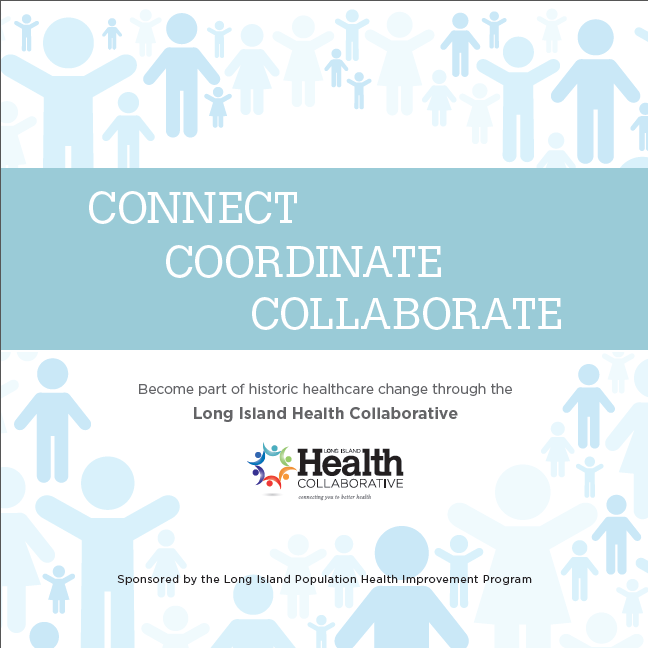 Association for Mental Health & Wellness: First Aid Training
February 24 & March 2, 2016
RSVP before February 10, 2016
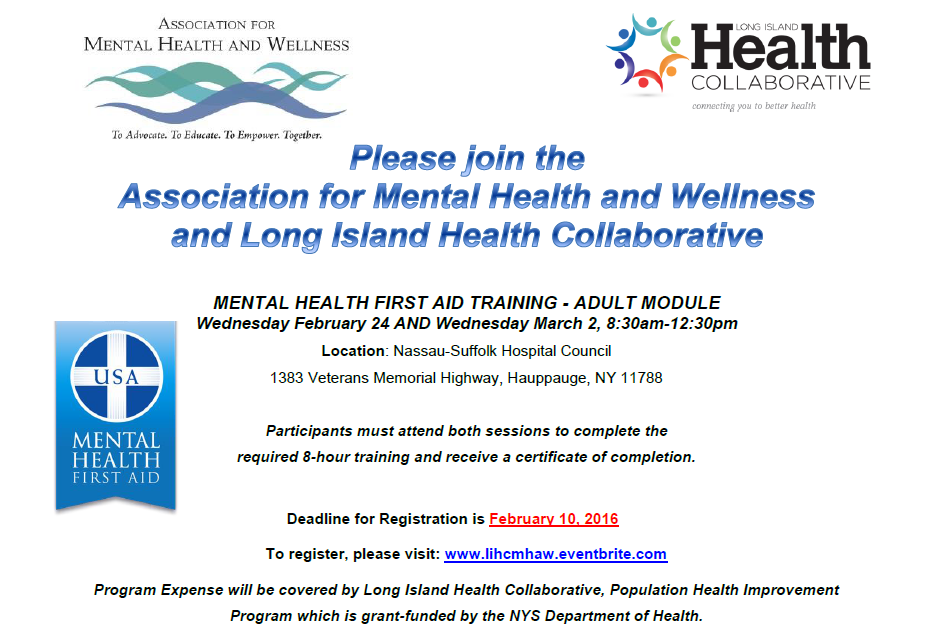 LIHC/PHIP Updates
Culturally and Linguistically Appropriate Services – CLAS Train the Trainer Sessions
Data Updates
Demographic Data
Wellness Portal: Complementary Training Session
Data Workgroup Meeting
Community Needs Assessment
2016 Prevention Agenda/CHA/CHNA
Prevention Agenda Survey for Community Members
CBO Summit Events
Promotion Strategies
Temporary Internship Position
2016 CBO Summit Events
WebEx for Eastern LI CBOs
Invitation Roster
Questions/Feedback?
Upcoming Meetings
February 11, 2016 9:30-11:30am
March 17, 2016 9:30-11:30am
April 20, 2016 2:30-4:30pm